МОДЕЛЬ НАУЧНО-МЕТОДИЧЕСКОГО СОПРОВОЖДЕНИЯ ПЕДАГОГА
Нина Федоровна Ильина, проректор д.пед.н., доцент
КОНЦЕПЦИЯ СОЗДАНИЯ ЕДИНОЙ ФЕДЕРАЛЬНОЙ СИСТЕМЫ НАУЧНО-МЕТОДИЧЕСКОГО СОПРОВОЖДЕНИЯ ПЕДАГОГИЧЕСКИХ РАБОТНИКОВ И УПРАВЛЕНЧЕСКИХ КАДРОВ (распоряжение Минспроса от 06.08.2020 Р-76)

«единая федеральная система научно-методического сопровождения педагогических работников и управленческих кадров» – это совокупность взаимосвязанных и интегрированных между собой, но при этом относительно самостоятельных субъектов научно-методической деятельности федерального, регионального и муниципального уровней, обеспечивающих сопровождение педагогов и управленческих кадров в повышении квалификации, переподготовке, в том числе с учетом выявления профессиональных дефицитов и построения на их основе индивидуальных маршрутов непрерывного развития профессионального мастерства, а также использования стажировочных площадок, сетевых форм взаимодействия и внедрения механизмов наставничества
«Региональная инфраструктура методического сопровождения»
– совокупность образовательных организаций и общественных институтов, обеспечивающих педагогическим работникам и управленческим кадрам государственных и муниципальных образовательных организаций институциональную возможность достижения высоких образовательных результатов в рамках профессионального развития, в том числе через реализацию индивидуальной образовательной траектории, соответствующей их профессиональным запросам и потребностям на дальнейший профессиональный и карьерный рост, а также повышение квалификации и переподготовку;
МЕТОДИЧЕСКИЕ РЕКОМЕНДАЦИИ ПО ФОРМИРОВАНИЮ И ОБЕСПЕЧЕНИЮ ФУНКЦИОНИРОВАНИЯ ЕДИНОЙ ФЕДЕРАЛЬНОЙ СИСТЕМЫ НАУЧНО-МЕТОДИЧЕСКОГО СОПРОВОЖДЕНИЯ ПЕДАГОГИЧЕСКИХ РАБОТНИКОВ И УПРАВЛЕНЧЕСКИХ КАДРОВ (распоряжение Минспроса от 04.02.2021 Р-33)

«Индивидуальный образовательный маршрут – комплекс мероприятий, включающий описание содержания, форм организации, технологий, темпа и общего времени освоения пед. работником необходимых знаний, умений, практических навыков и опыта, основанный на персонифицированном подходе к организации ДПО, в том числе учитывающем актуальные дефициты проф. компетенций педагога, его личные ресурсы, педагогический контекст ОО, в которой он работает, а также возможности и ресурсы системы ДПО»
РЕГИОНАЛЬНЫЕ ПОКАЗАТЕЛИ
СОПРОВОЖДЕНИЕ -
Данная стратегия направлена на разрешение противоречия между наличием проблемы в профессиональной деятельности и неосознанностью оснований данной проблемы, а также отсутствием способности у педагога самостоятельно ее разрешить.
Отличительные особенности процесса сопровождения:
проектирование процесса сопровождения «от сопровождаемого»;
актуализация потенциала сопровождаемого, приобретение им опыта решения проблем собственной профессиональной деятельности. 

Сопровождение = Поддержка
Региональный уровень
Ресурсное картирование для ИОМ
федеральный уровень
муниципальный уровень
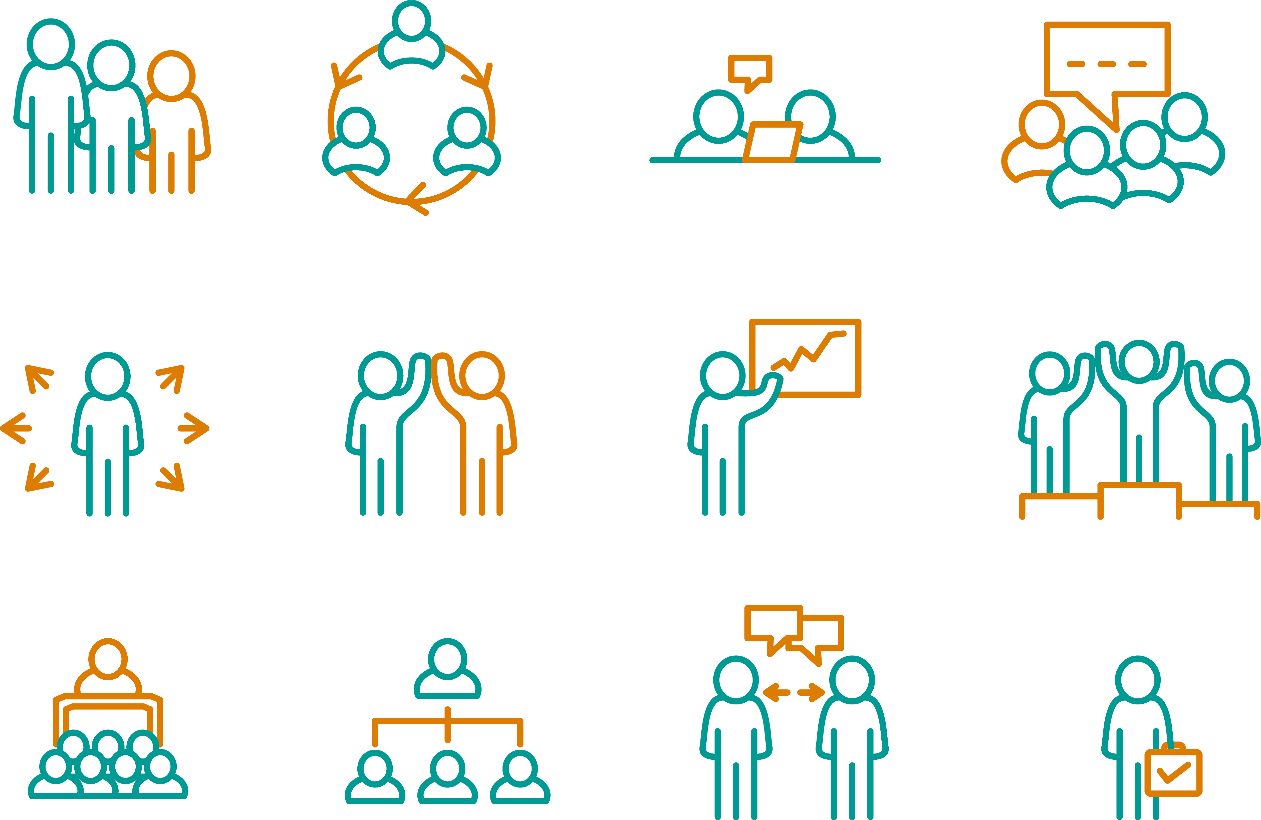 региональный уровень
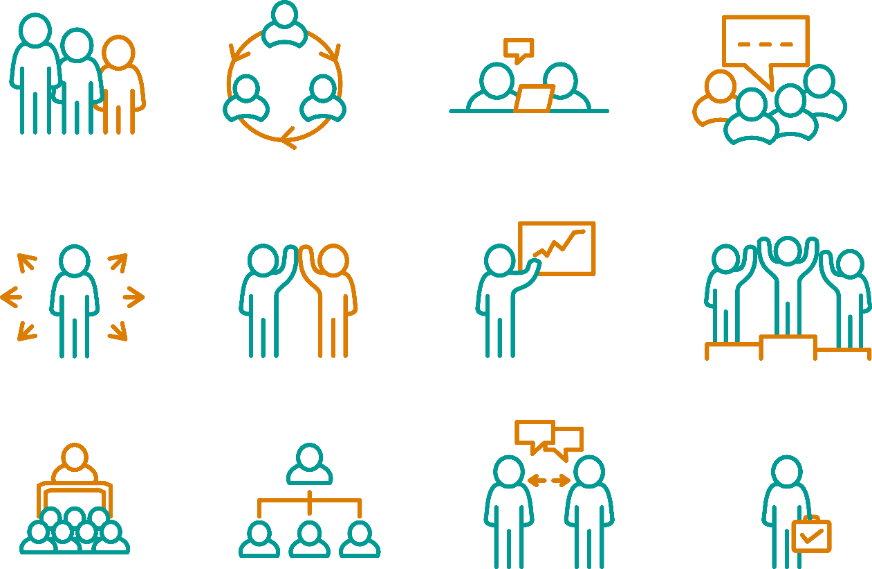 уровень ОО
Куратор ИОМ
(ЦНППМ  и ОО)
Тьютор ИОМ
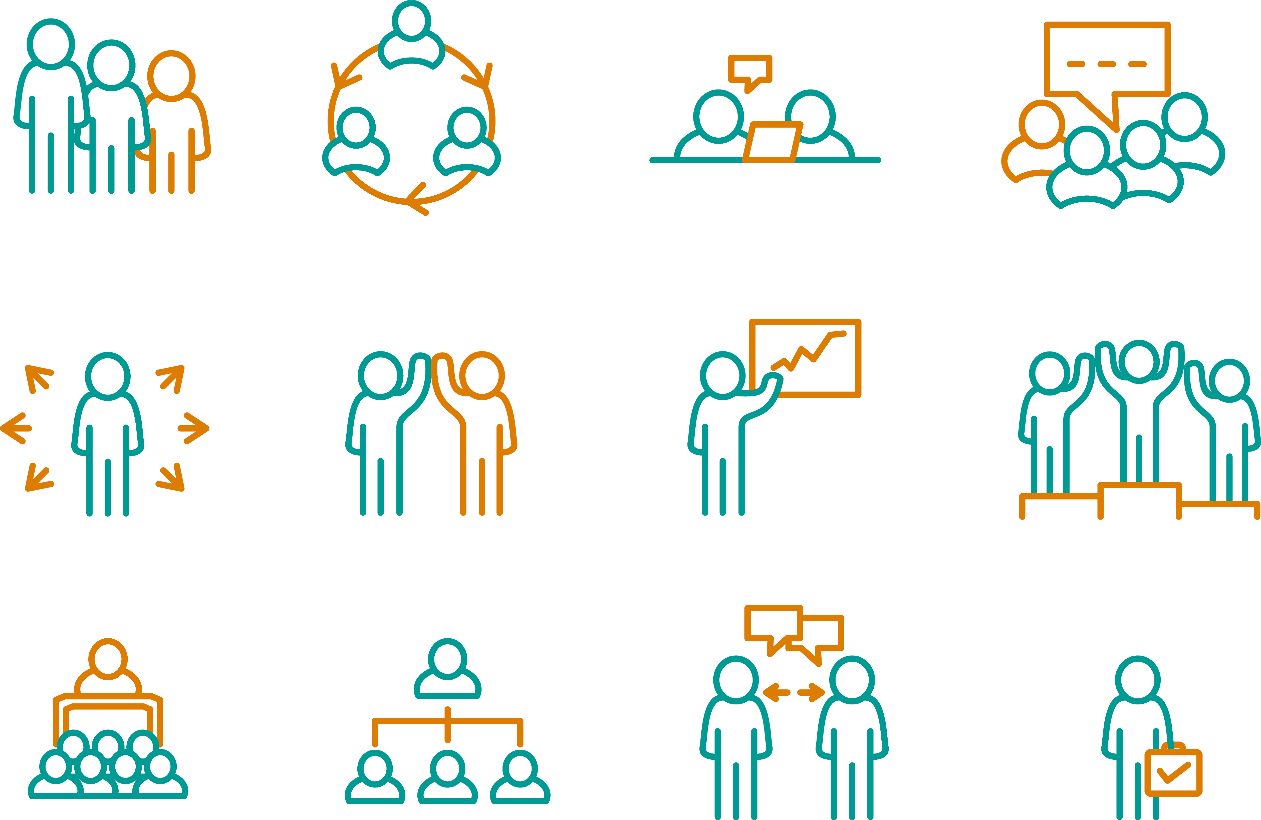 Возможности для диагностики
Федеральная платформа
Региональная платформа
ЦНППМ
Внутри курса ПК (ИПК)
Предметные компетенции на основе анализа результатов оценочных процедур (ЕГЭ, ОГЭ)
RF в ОО, муниципалитете
Диагностика Львовского В.А.
Методист / завуч
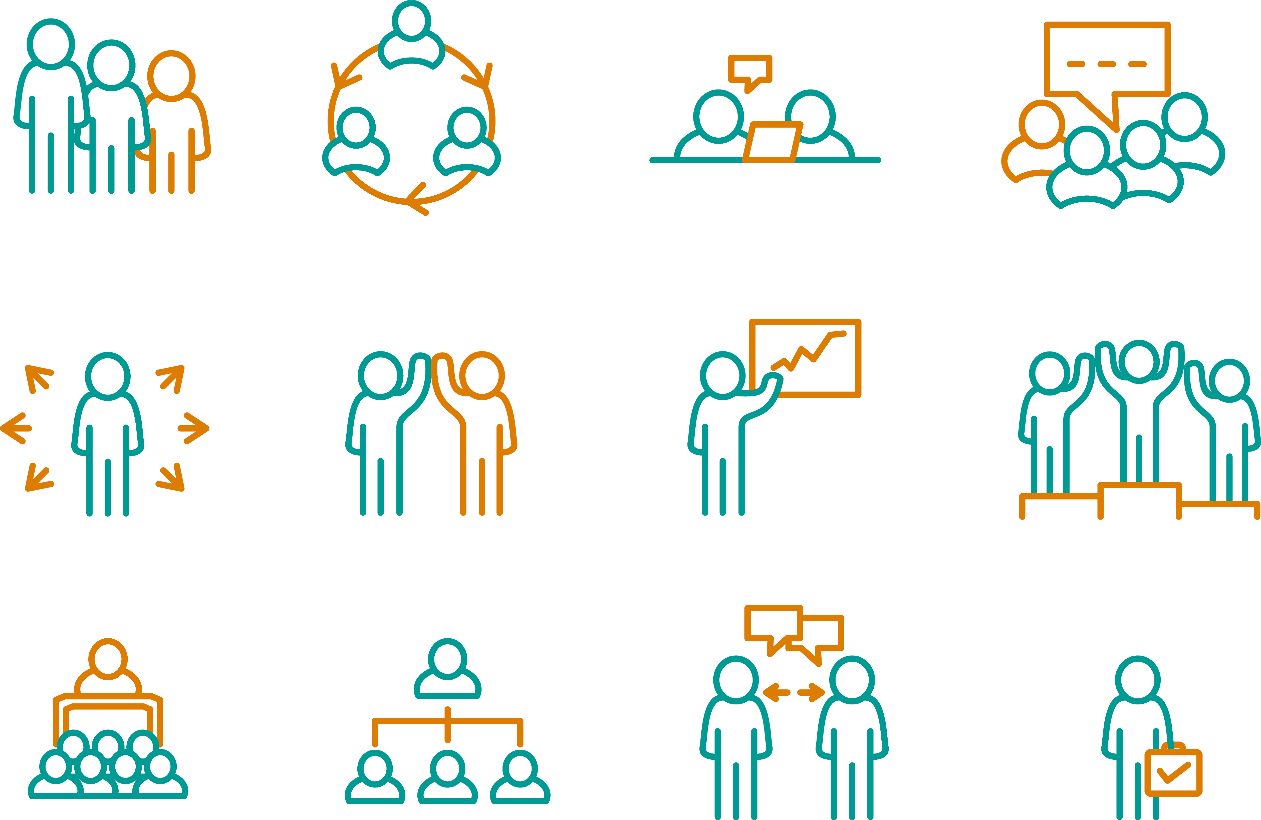 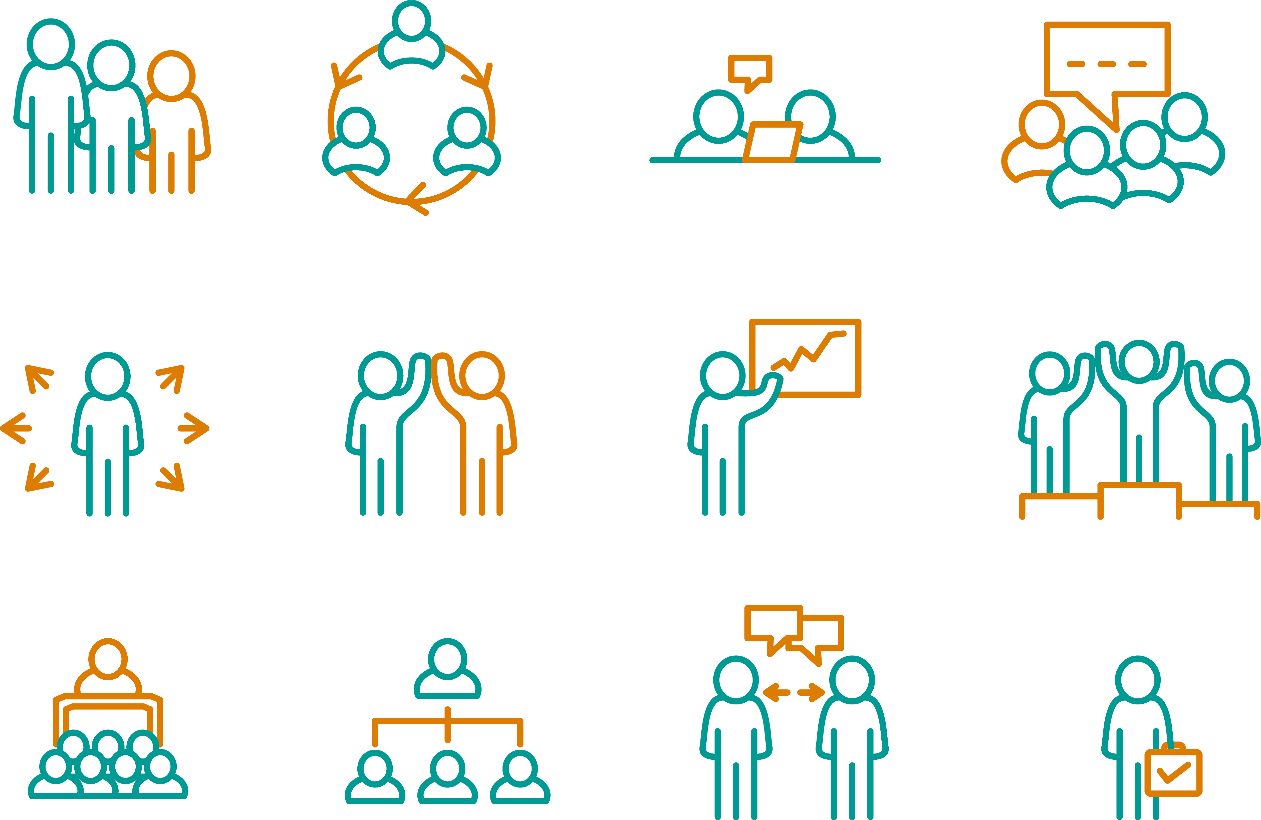 Супервизор
Муниципальный уровень и уровень ОО
БЛОК-СХЕМА РАЗРАБОТКИ ИОМ
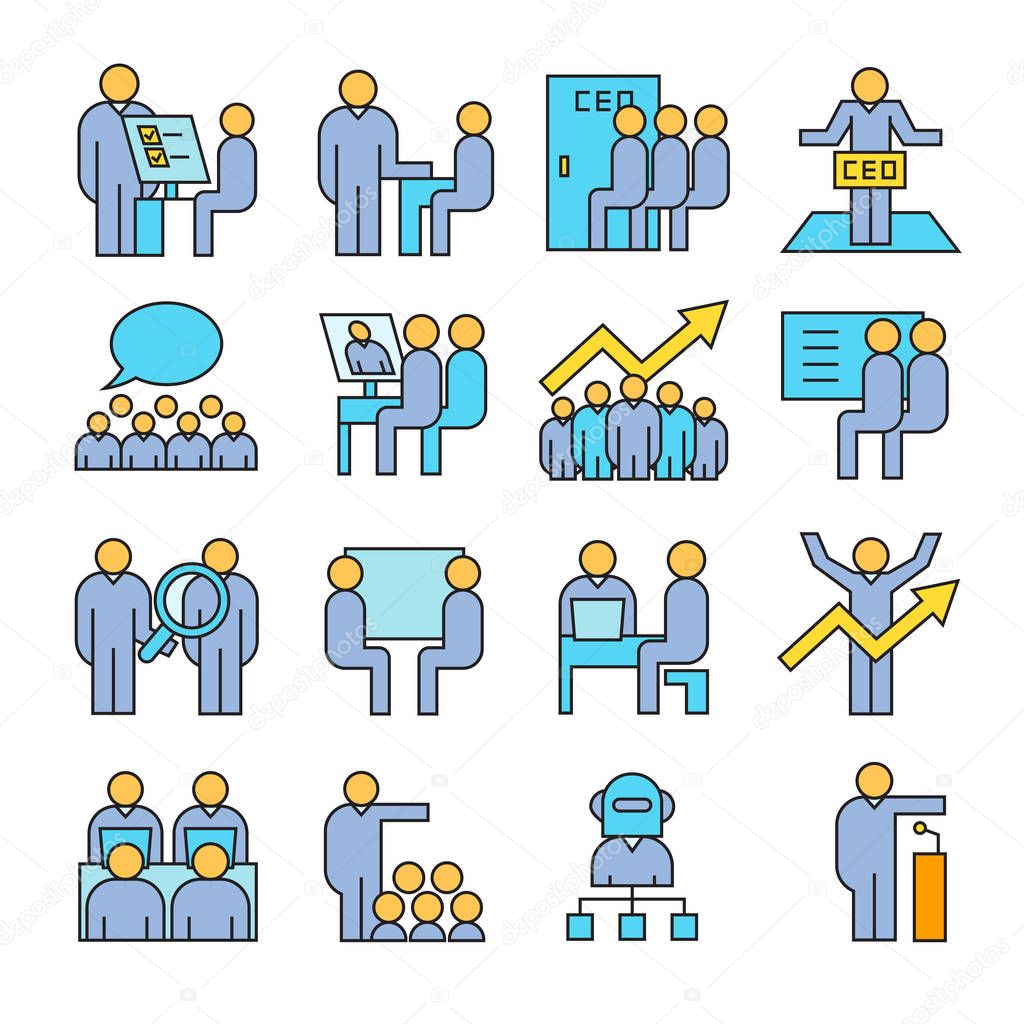 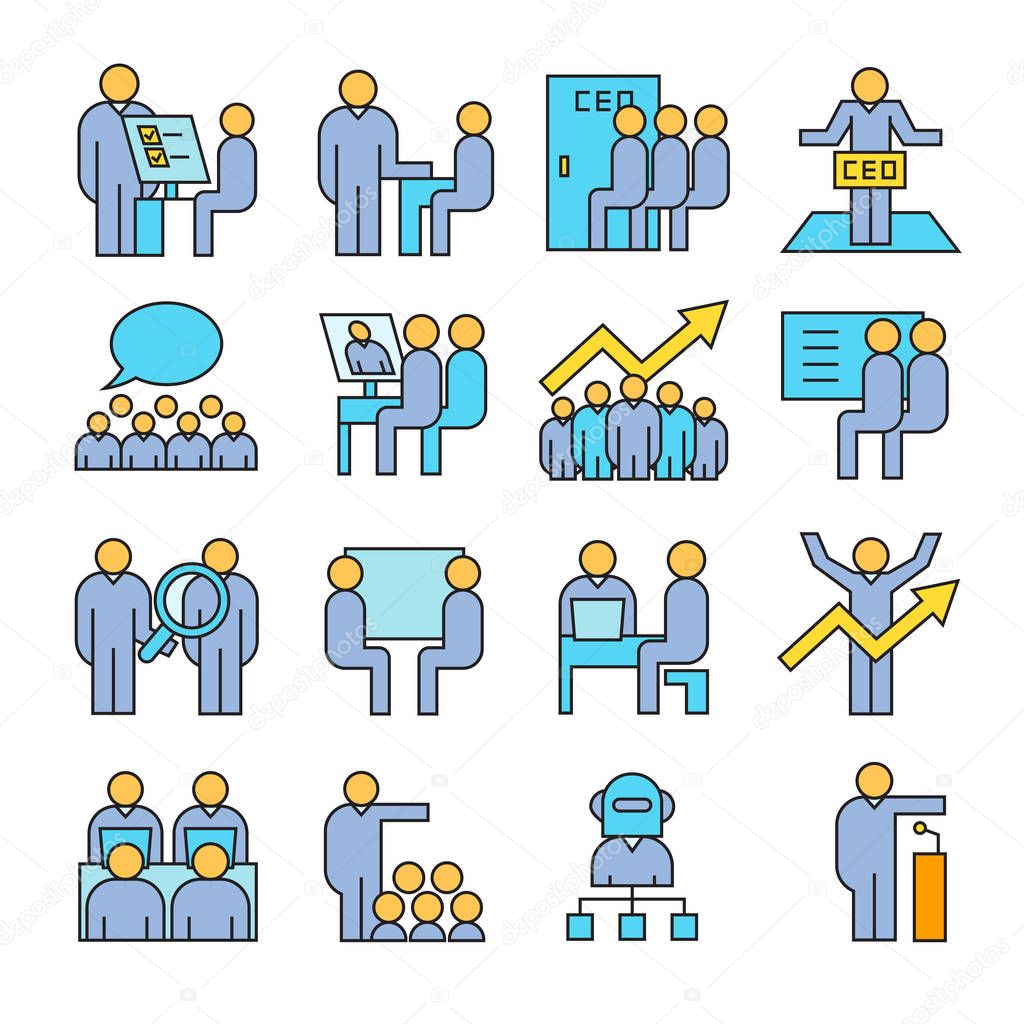 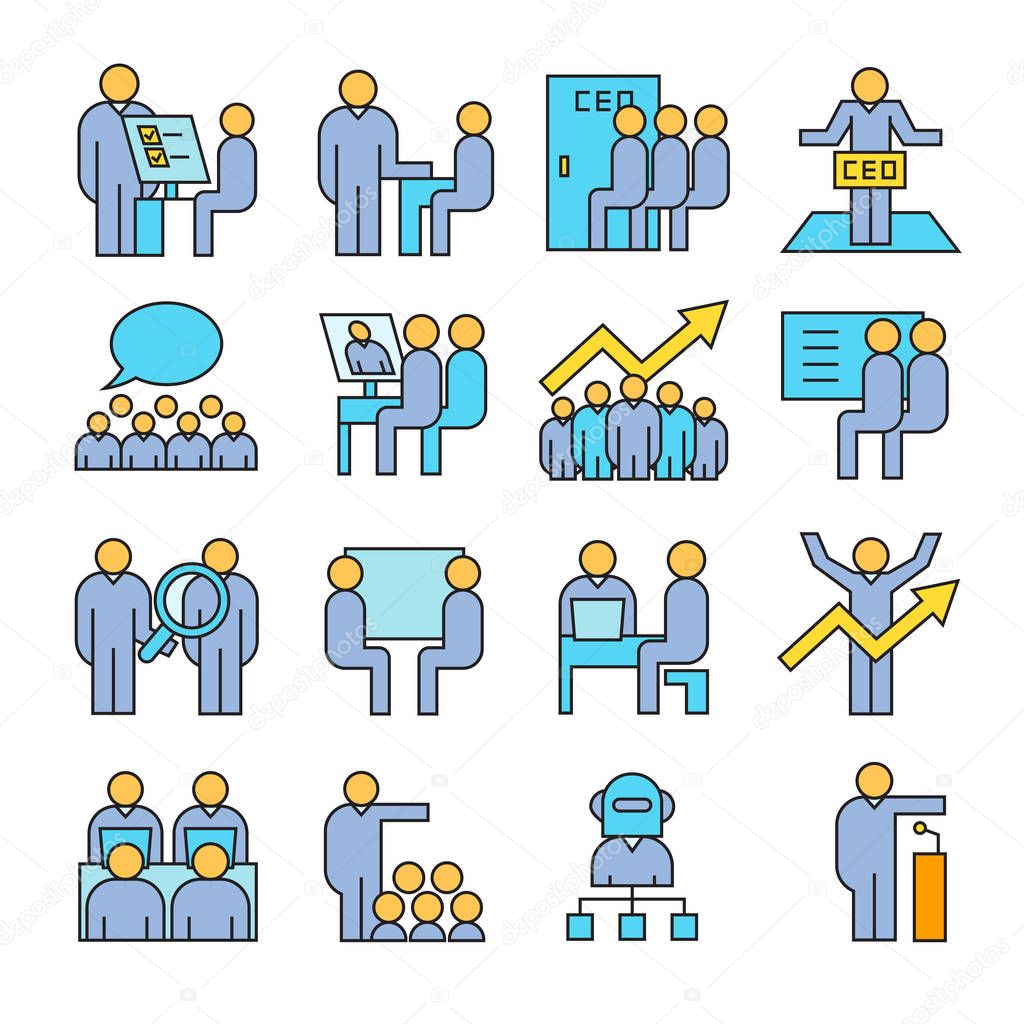 Ресурсное картирование
«Конструктор»
ИОМы
Результаты выявления
дефицитов
ресурсы подобранные под конкретные дефициты 
…
…
…
….
и (или) задачи предстоящей деятельности ресурсы
…
….
….
1…
2…
n…
Компетенции, необходимые для предстоящей деятельности
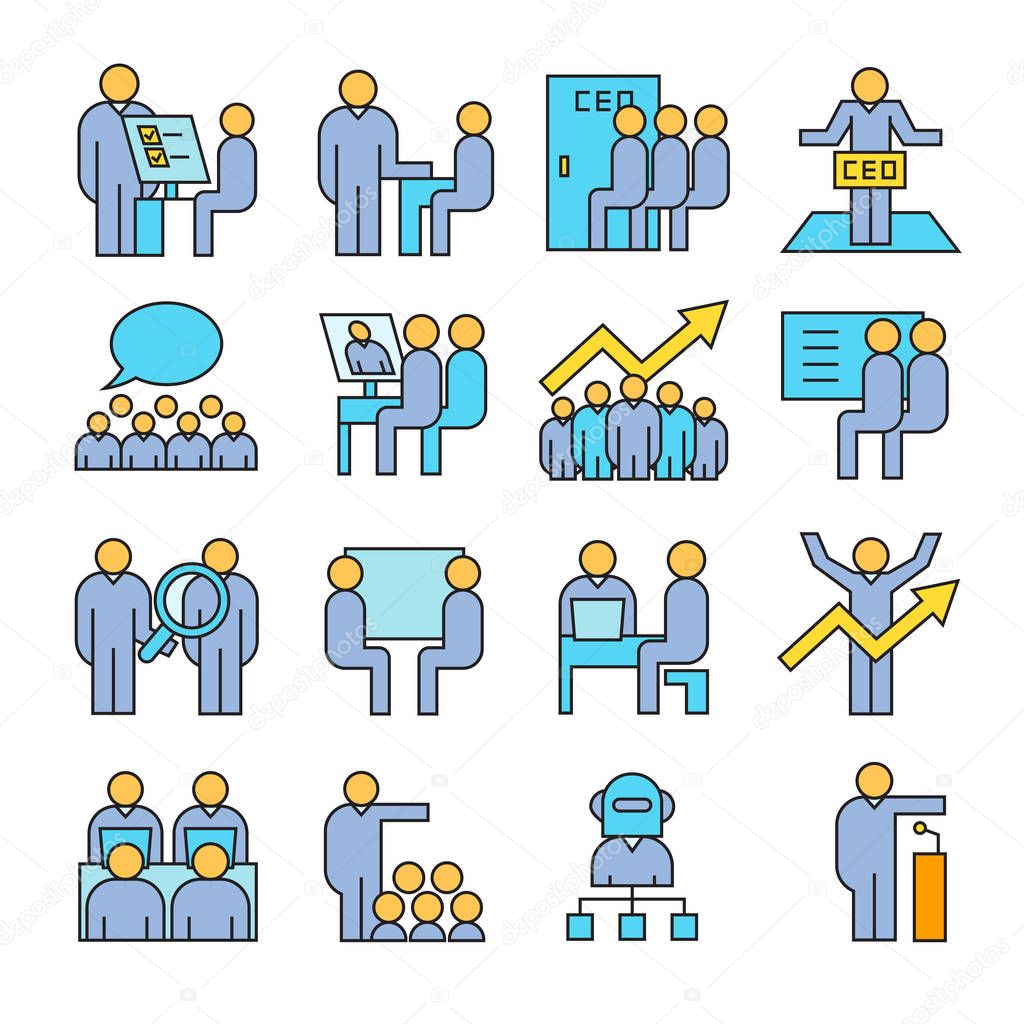 Индивидуальный образовательный маршрут педагога 
_________________________________________________________
ФИО педагога
______________________________________________________________________________________________
Муниципалитет, место работы, должность (с указанием предмета)
Сроки реализации:
Теоретическое осмысление – проектирование пробы – проба – рефлексия